Welcome to the Private Operator Sector Call
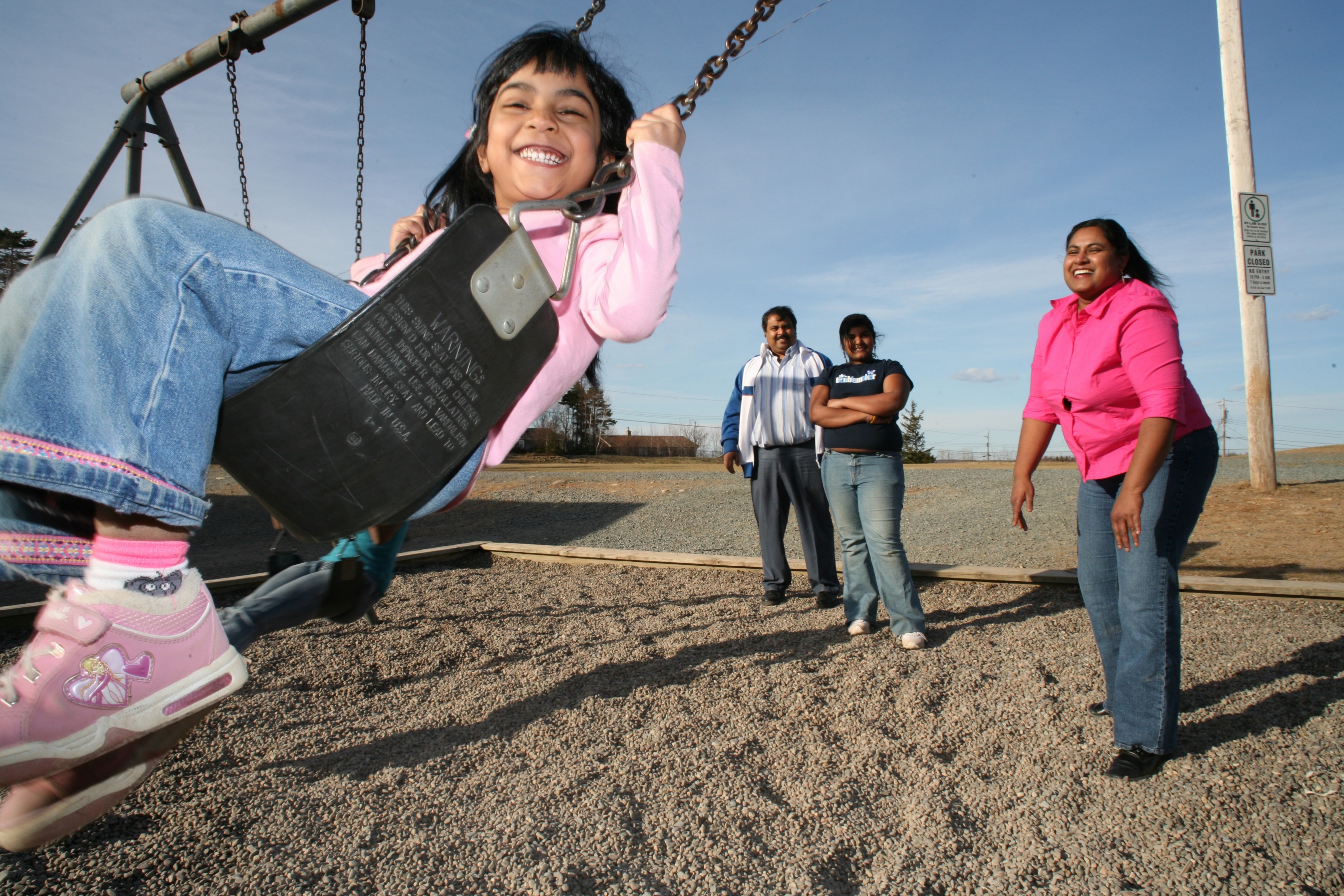 Becky Druhan
Minister of Education & Early Childhood Development
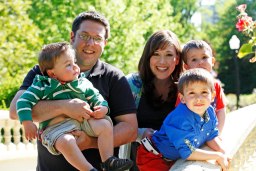 Tracy Crowell, Executive Director
Early Childhood Development &Transformation
Kayleigh Gildart, Director
Stakeholder Transformation – Canada Wide
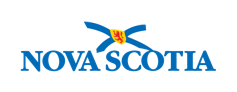 Private Operators are part of the future, and the future is bright.


You have an important role to play in transforming child care. 

We need all private operators to succeed in order to deliver high quality, affordable, accessible, inclusive early learning and childcare

Transformation will take time. We are breaking long-held beliefs about early learning and child care and at the same time building a system from the ground up. 

The Department will continue to support you during this period of intense transition between now and the end of this year, and well beyond.
We are making bold, transformational change to ensure all children and families have equitable access to early learning and child care.
The Department is here to support you through this time of transition.

Operational support details at:

childcarenovascotia.ca/Operators or contact the team at ECDSGrants@novascotia.ca
Important Details

Funding agreement and timeline for signing
Extended to November 30th 

Operational support & transitional supports are in place 

Next parent fee reduction is coming 
Our goal is to give you 30 days’ notice
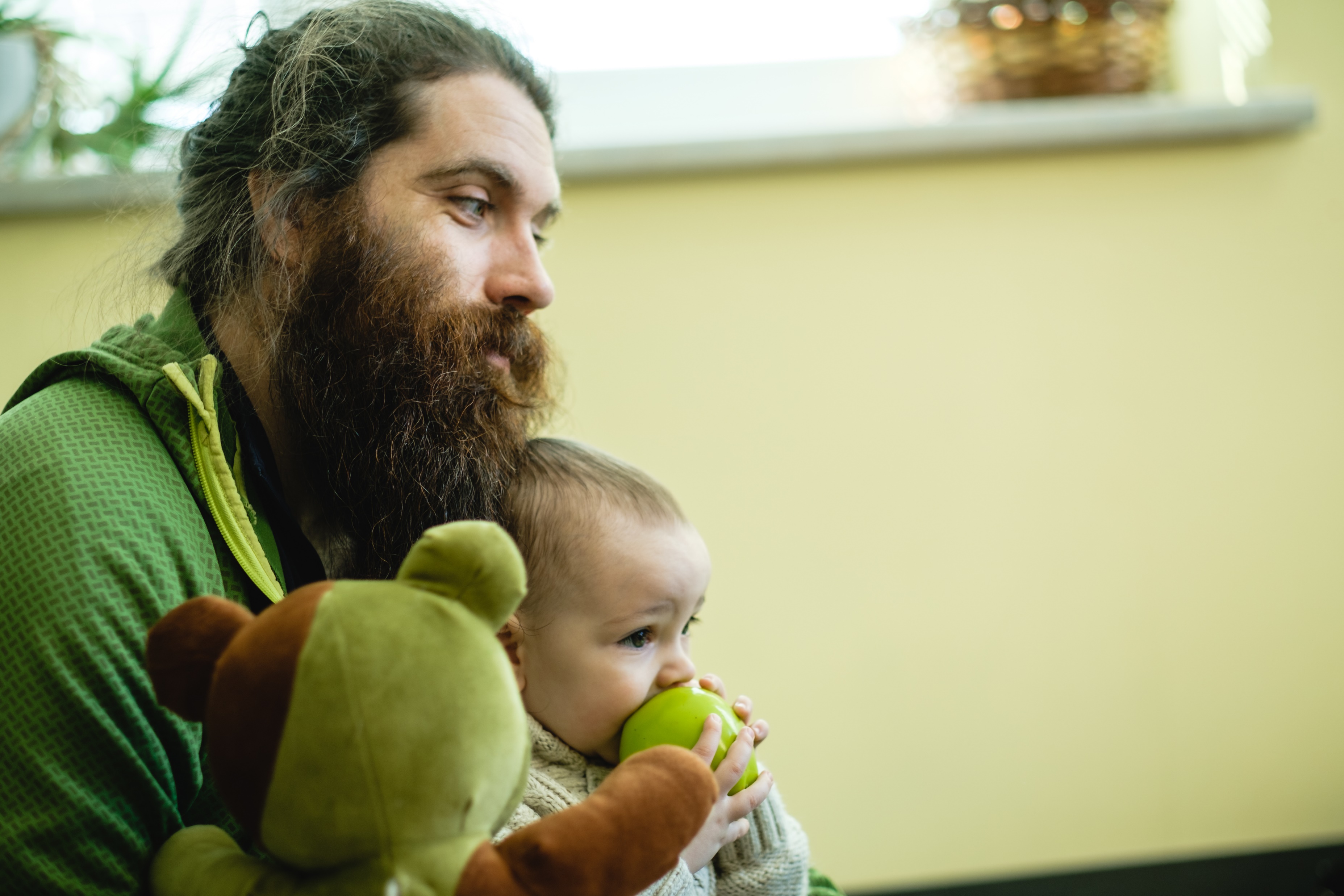 Questions
Please raise your hand – this will help the moderator track your question 

To ensure maximum participation and enable us to log questions for public response, please:

Begin by stating your first and last name, and your organization 
State your question clearly, and efficiently

Questions about your specific organization’s operations and finances will not be addressed on this call – direct those to ECDSGrants@novascotia.ca
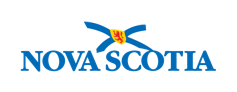 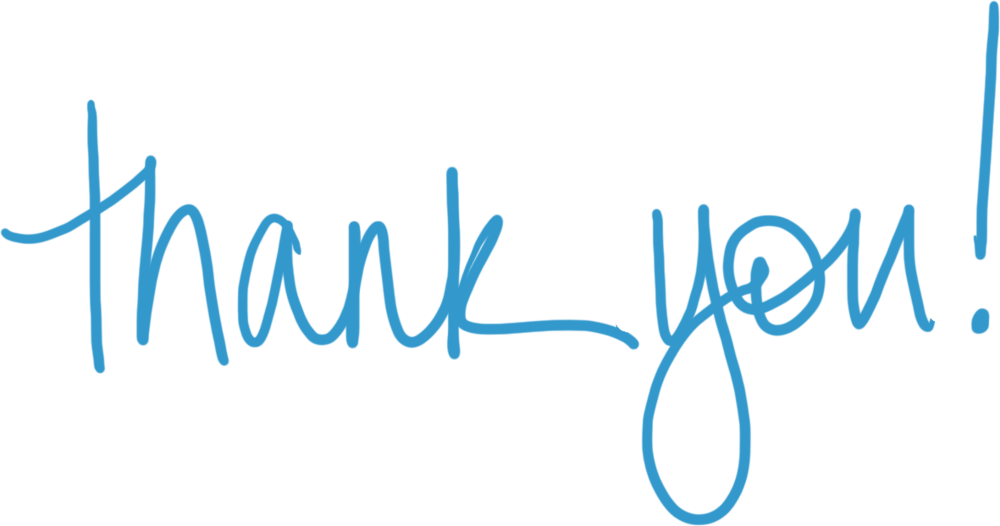 2